Session 5ITS Infinity Roadmap
Presented By: Clinton Naidu
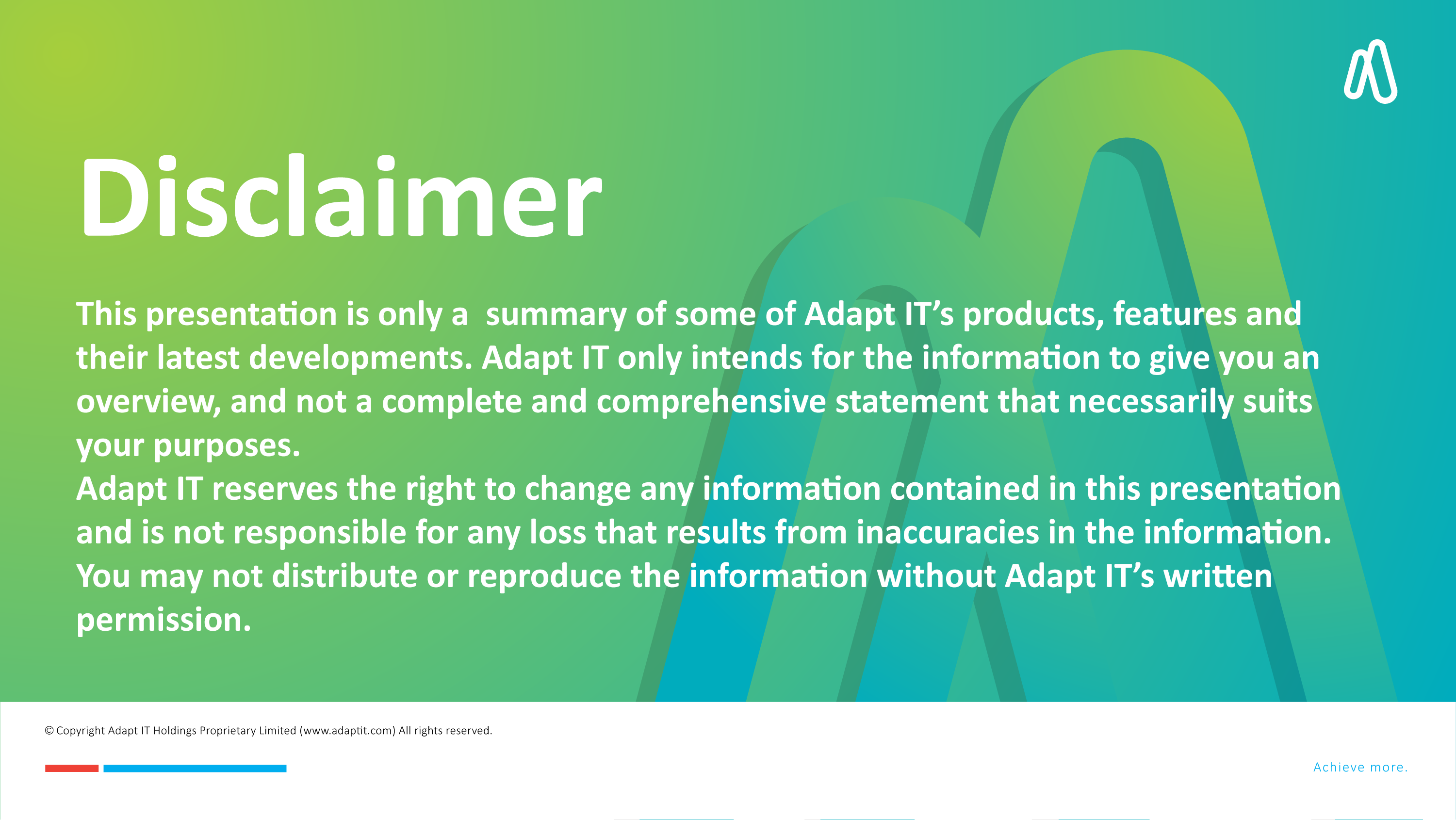 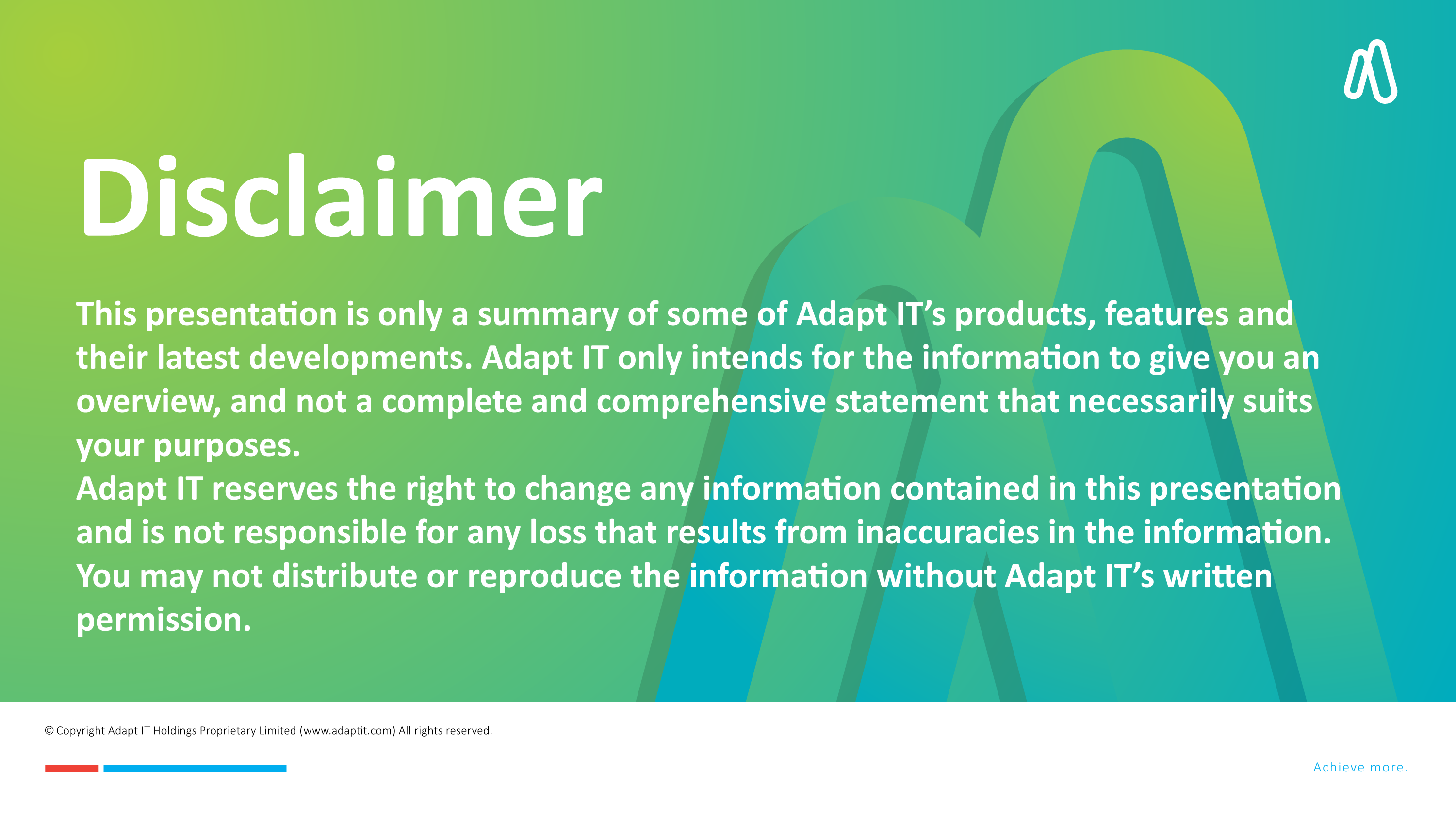 DISCLAIMER
This presentation is only a  summary of some of Adapt IT’s products, features and their latest developments. Adapt IT only intends for the information to give you an overview, and not a complete and comprehensive statement that necessarily suits your purposes. 
Adapt IT reserves the right to change any information contained in this presentation and is not responsible for any loss that results from inaccuracies in the information. You may not distribute or reproduce the information without Adapt IT’s written permission.
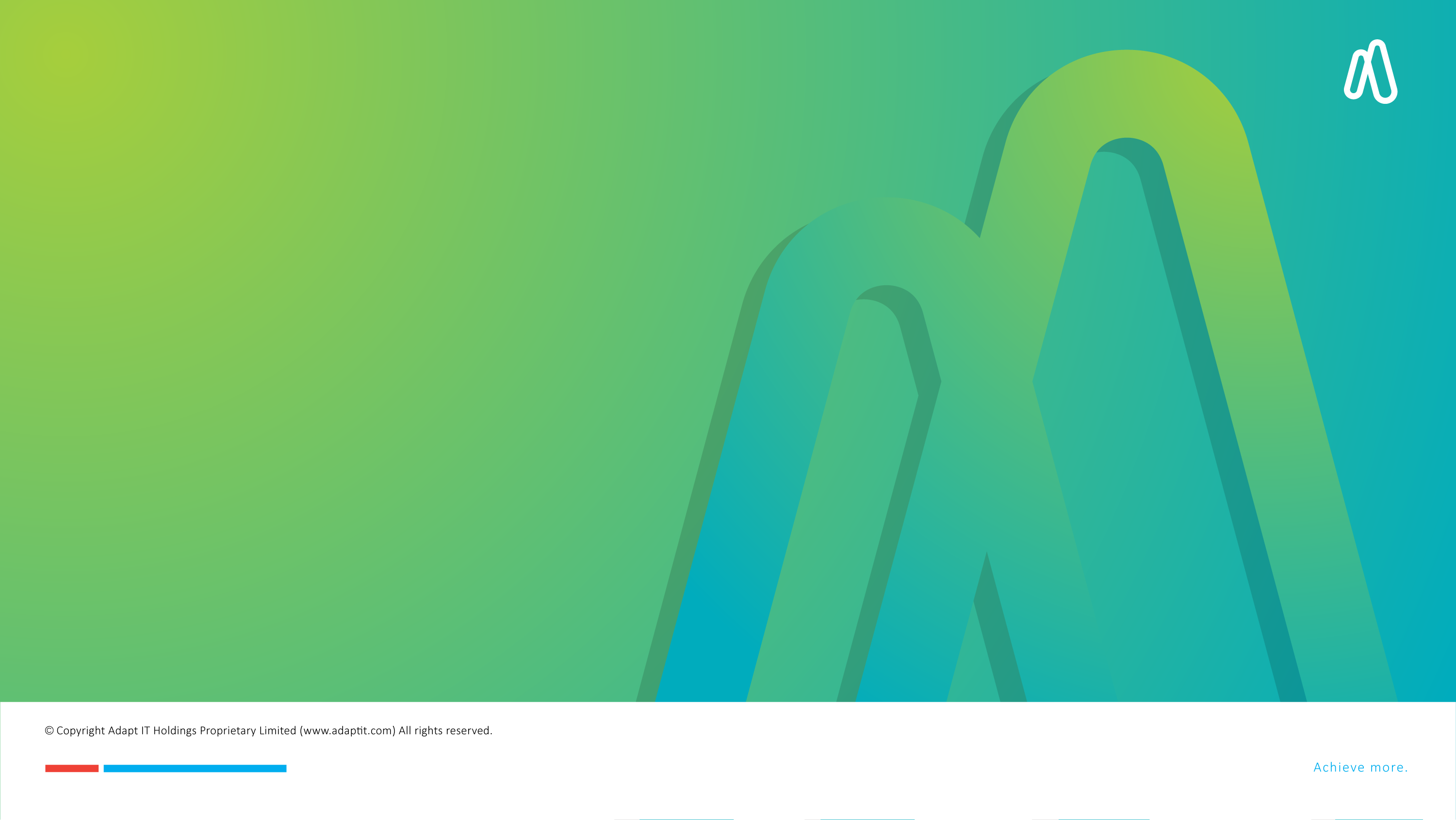 Terminology

Applications, Selections and APS & Eligibility (Highlights)

Applications, Selections and APS & Eligibility (Future Dev)

Infinity SIS Roadmap

Registrations – Student App

Registrations – Insights

Registrations (Features)

Your Thoughts & Comments
Table of contents
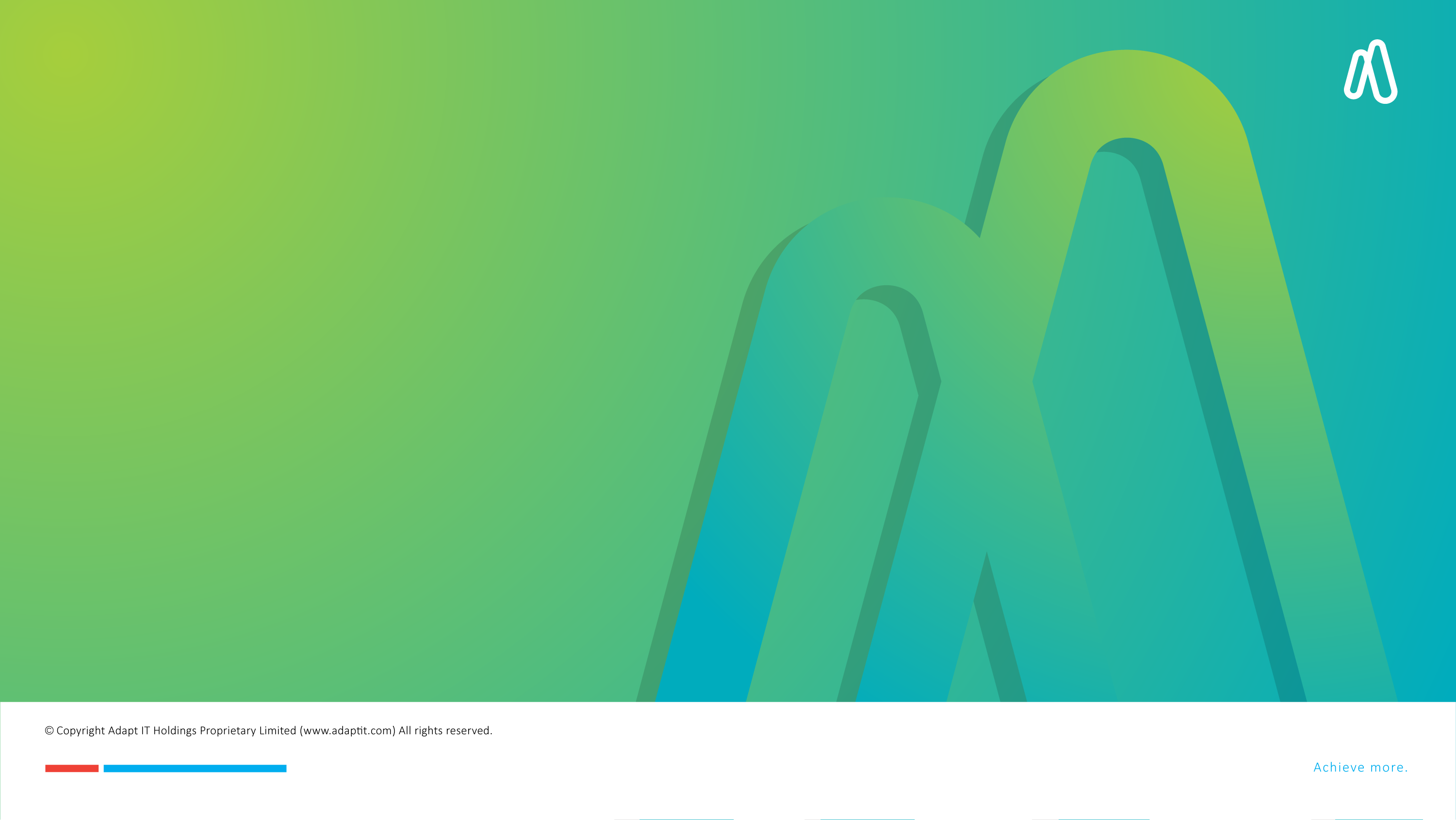 Terminology
Terminology
MVP
EAP
MMP
EIP
Minimum Viable Product
Includes only the minimum capabilities required to be a viable customer solution
Early Adopter Program
1st iteration of MVP
Shared risk
Access to development team
Enhanced International Product
Standard product with geographic enhancements
Minimum Marketable Product
Standard product
Can be rolled out to majority of our client base
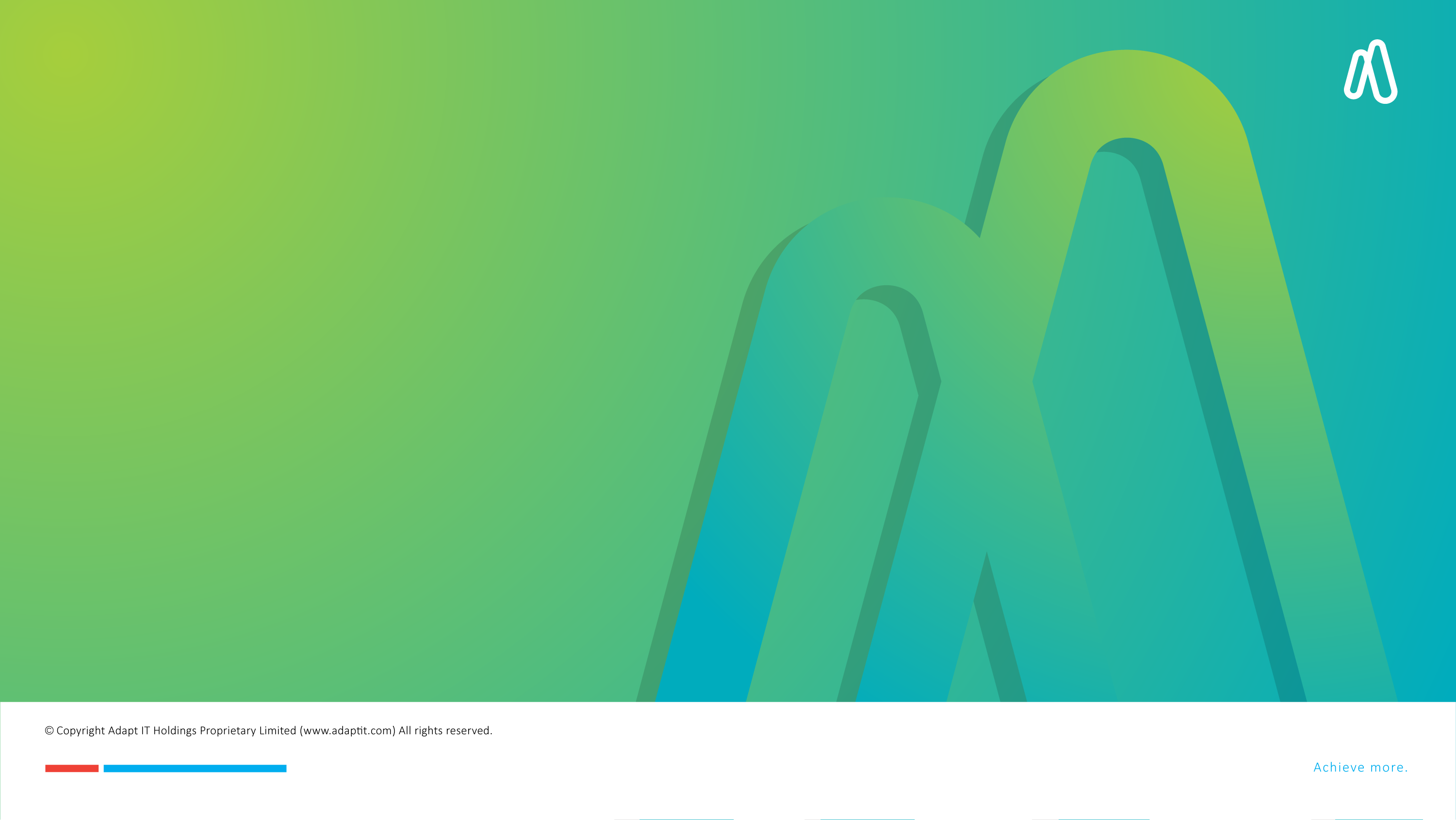 Applications, Selections and APS & Eligibility (Highlights)
Applications, Selections and APS & Eligibility (Highlights)
Applications
Selections
APS & Eligibility
Undergrad & Postgrad
New & Returning
Local & International
Inline APS
Mobile
Bulk update of Status
Ranking
Recalculation of APS & Eligibility
Top-down setup
Non-final results
Eligibility block
Complex rules
Applications, Selections and APS & Eligibility (Highlights)
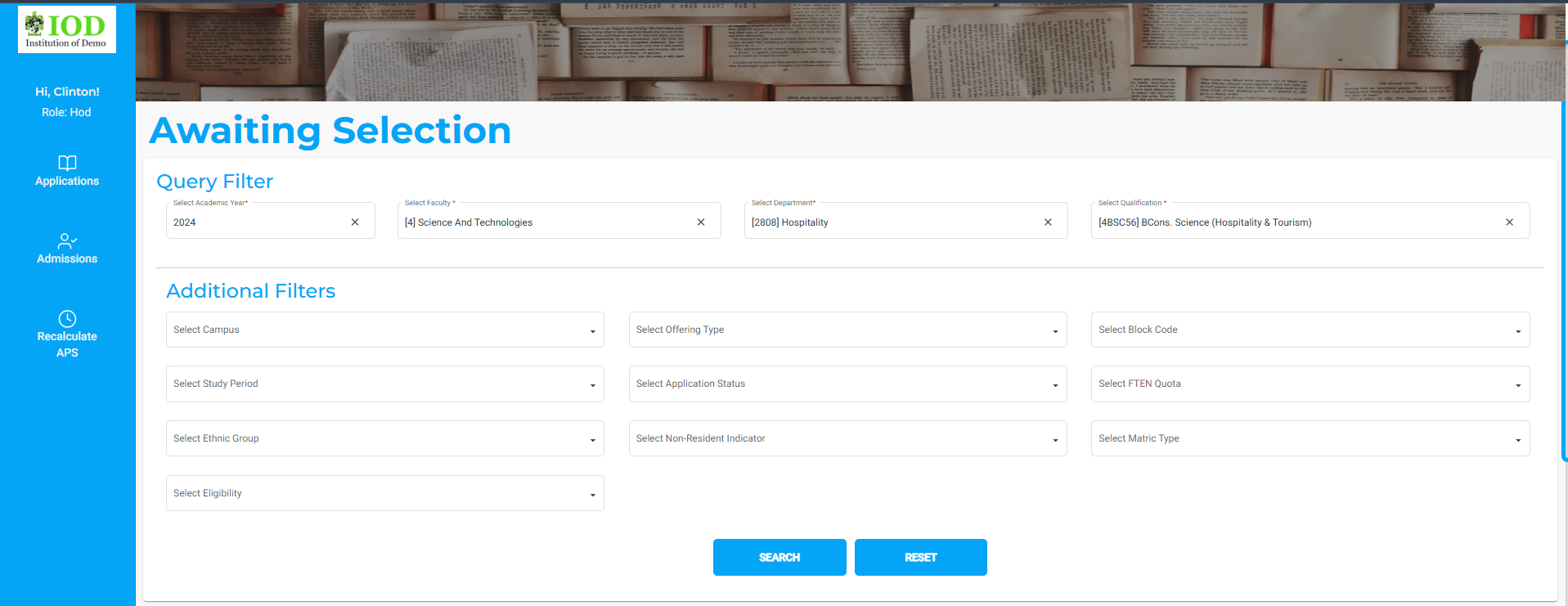 Applications, Selections and APS & Eligibility (Highlights)
1st
3rd
2nd
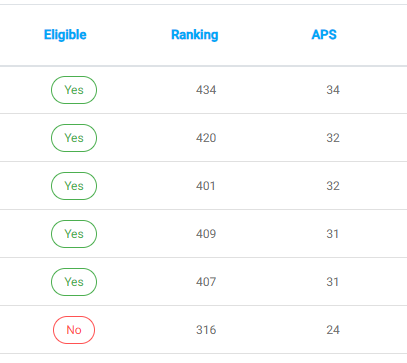 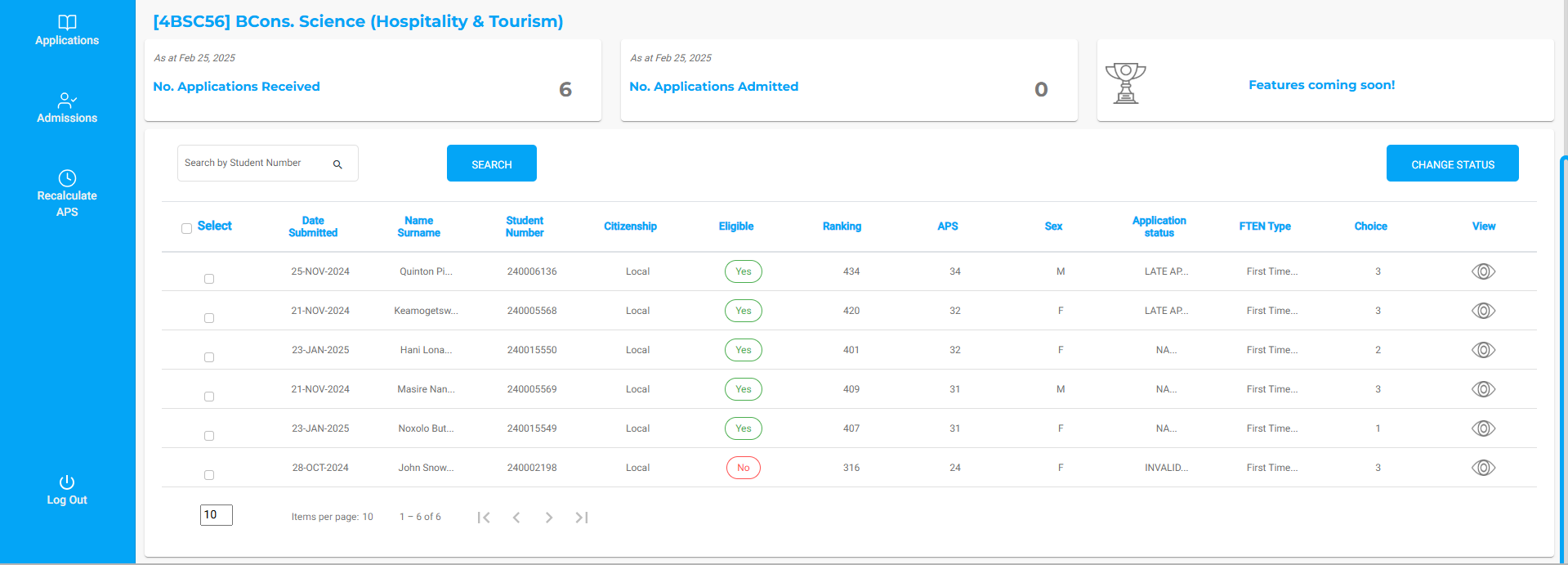 Applications, Selections and APS & Eligibility (Highlights)
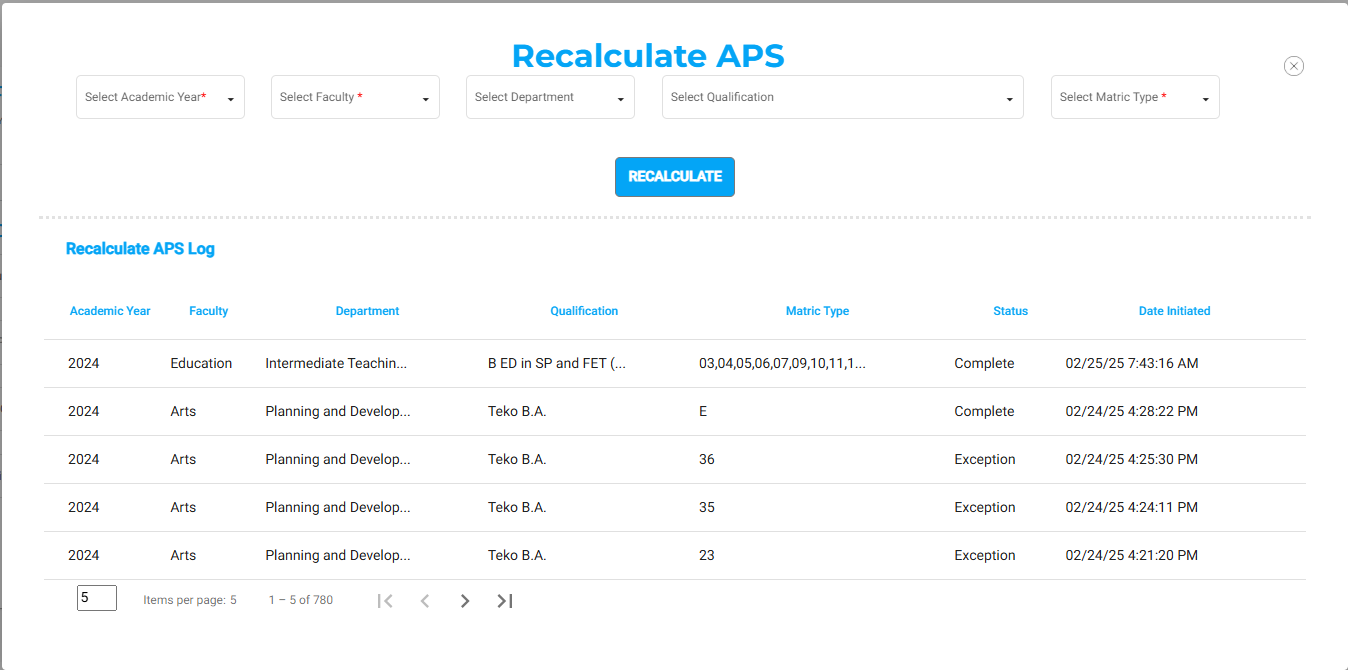 Applications, Selections and APS & Eligibility (Highlights)
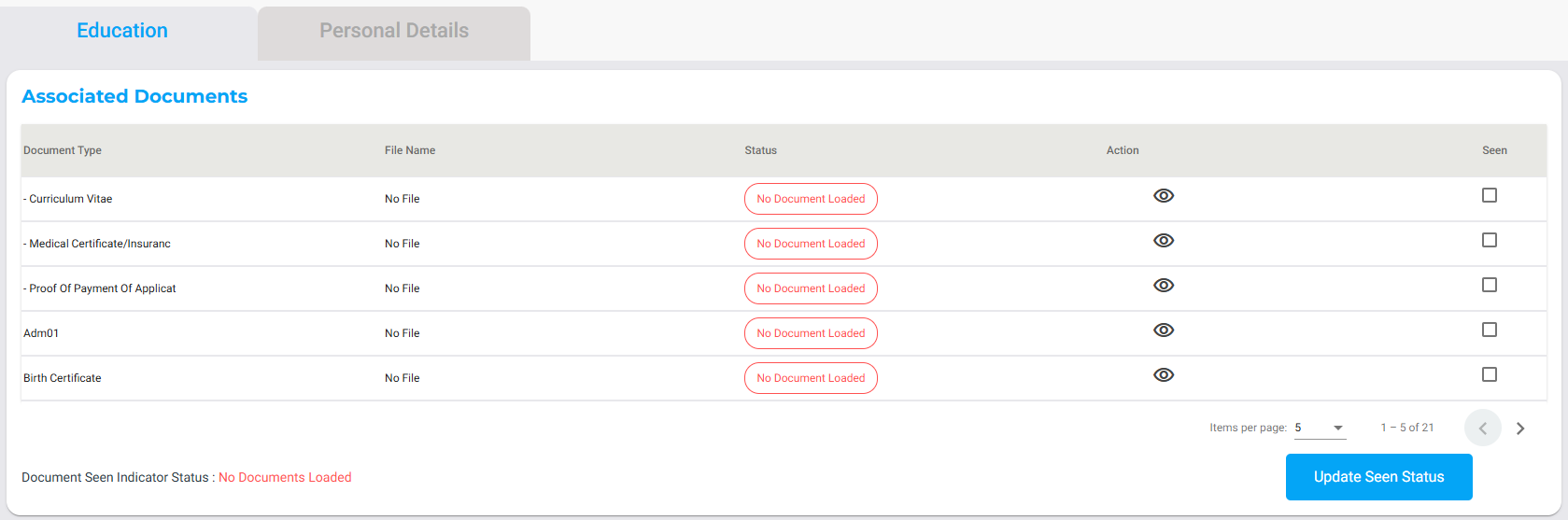 Applications, Selections and APS & Eligibility (Highlights)
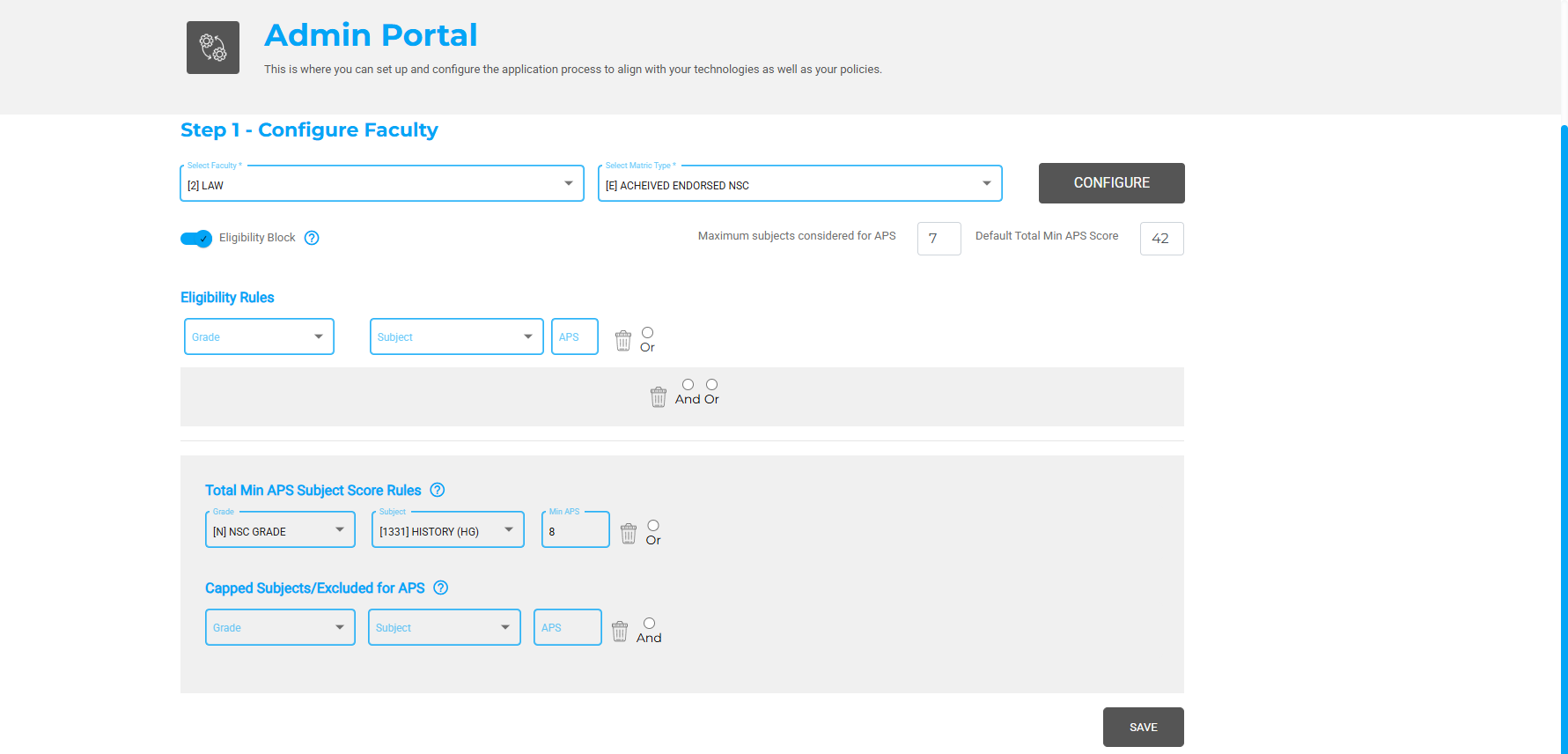 Applications, Selections and APS & Eligibility (Highlights)
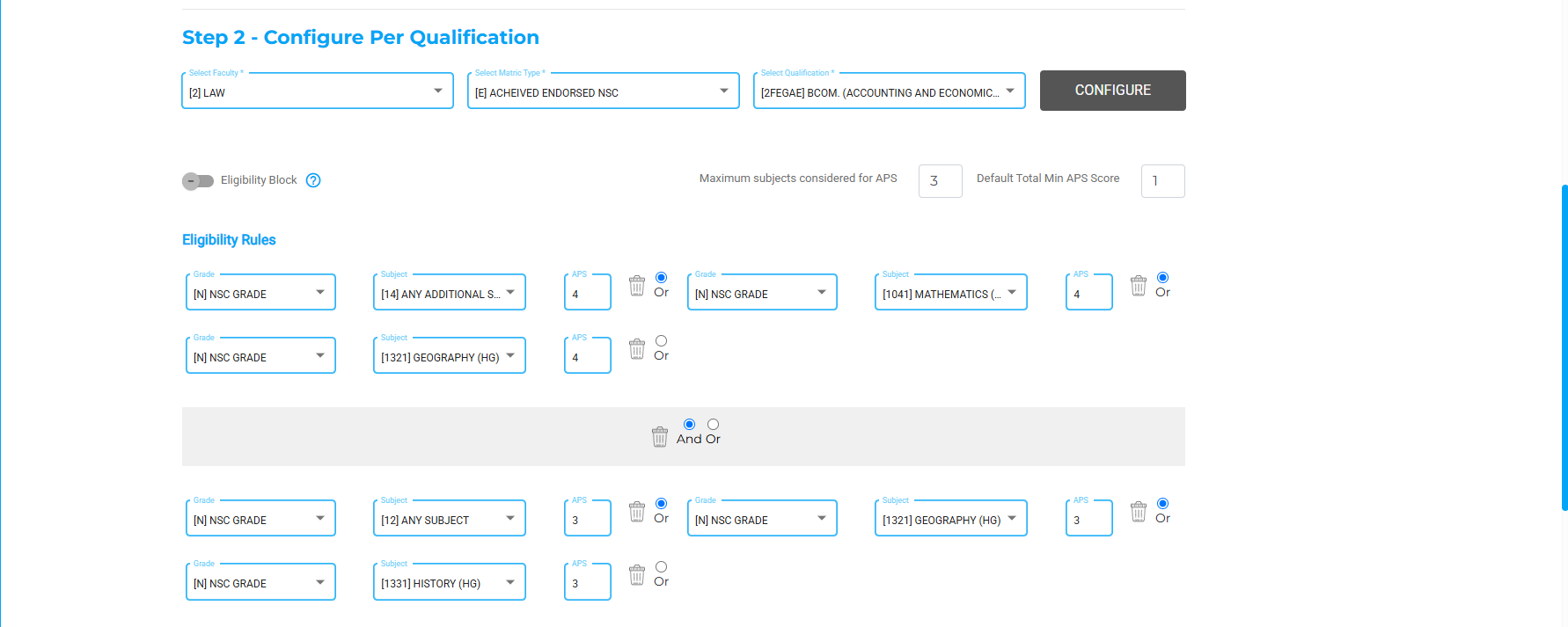 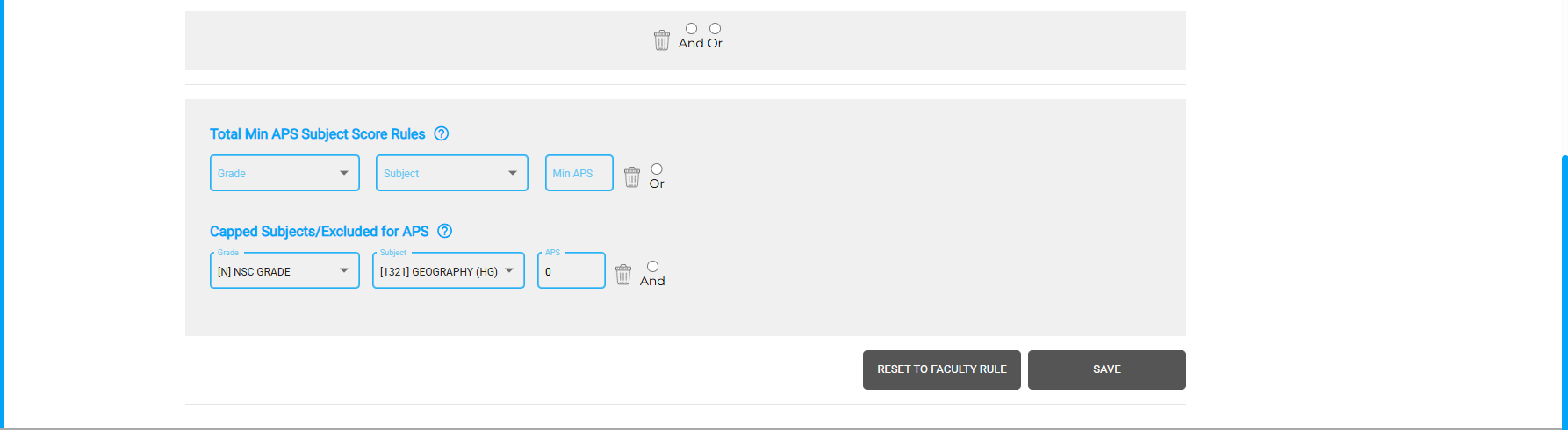 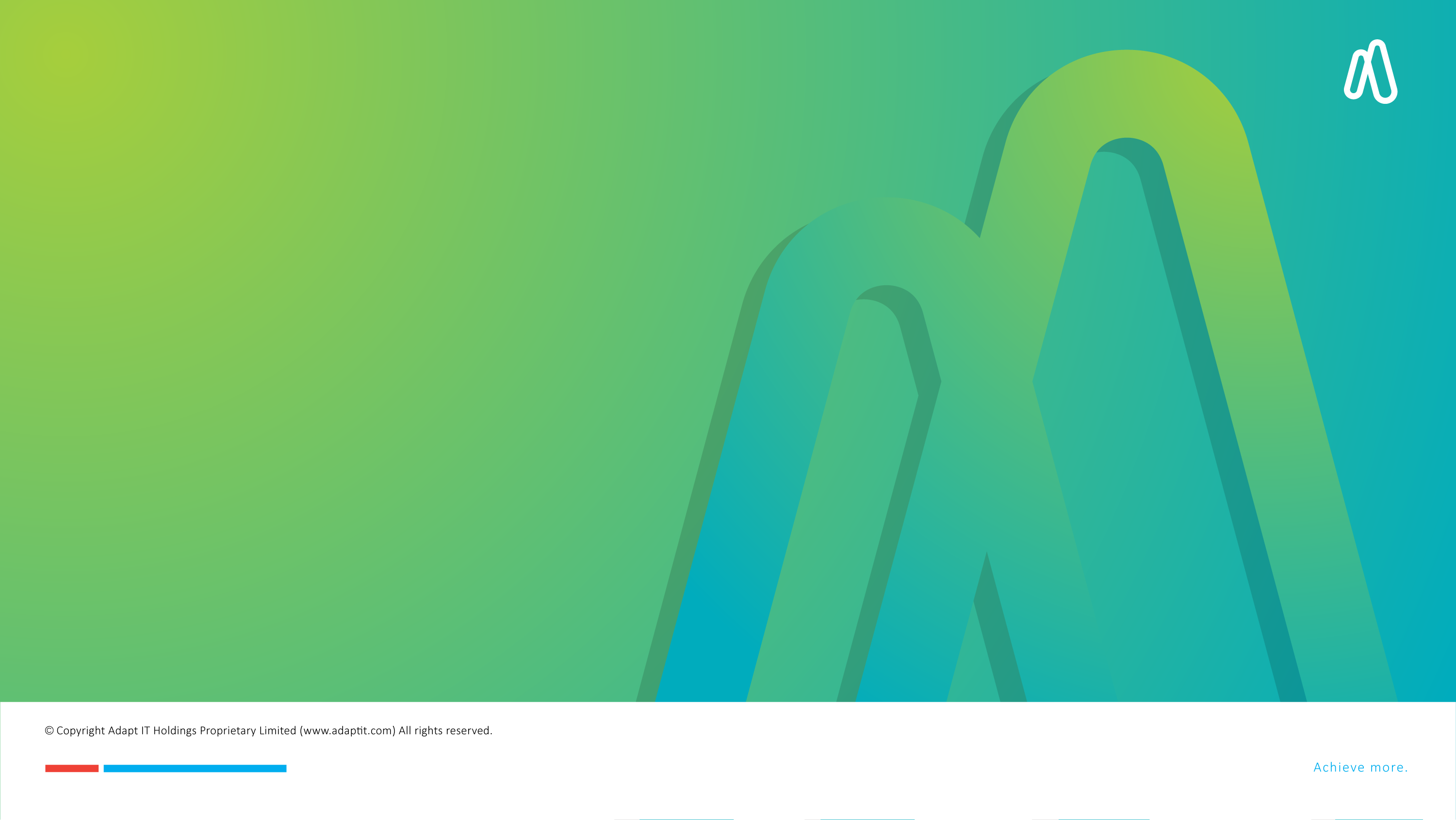 Applications, Selections and APS & Eligibility (Future Dev)
Applications, Selections and APS & Eligibility (Future Dev)
Applications
Selections
How would you like to study for this qual?
Payments (PayGate)
Short Courses / Skills
Update status for all eligible students
Insights (Headcount)
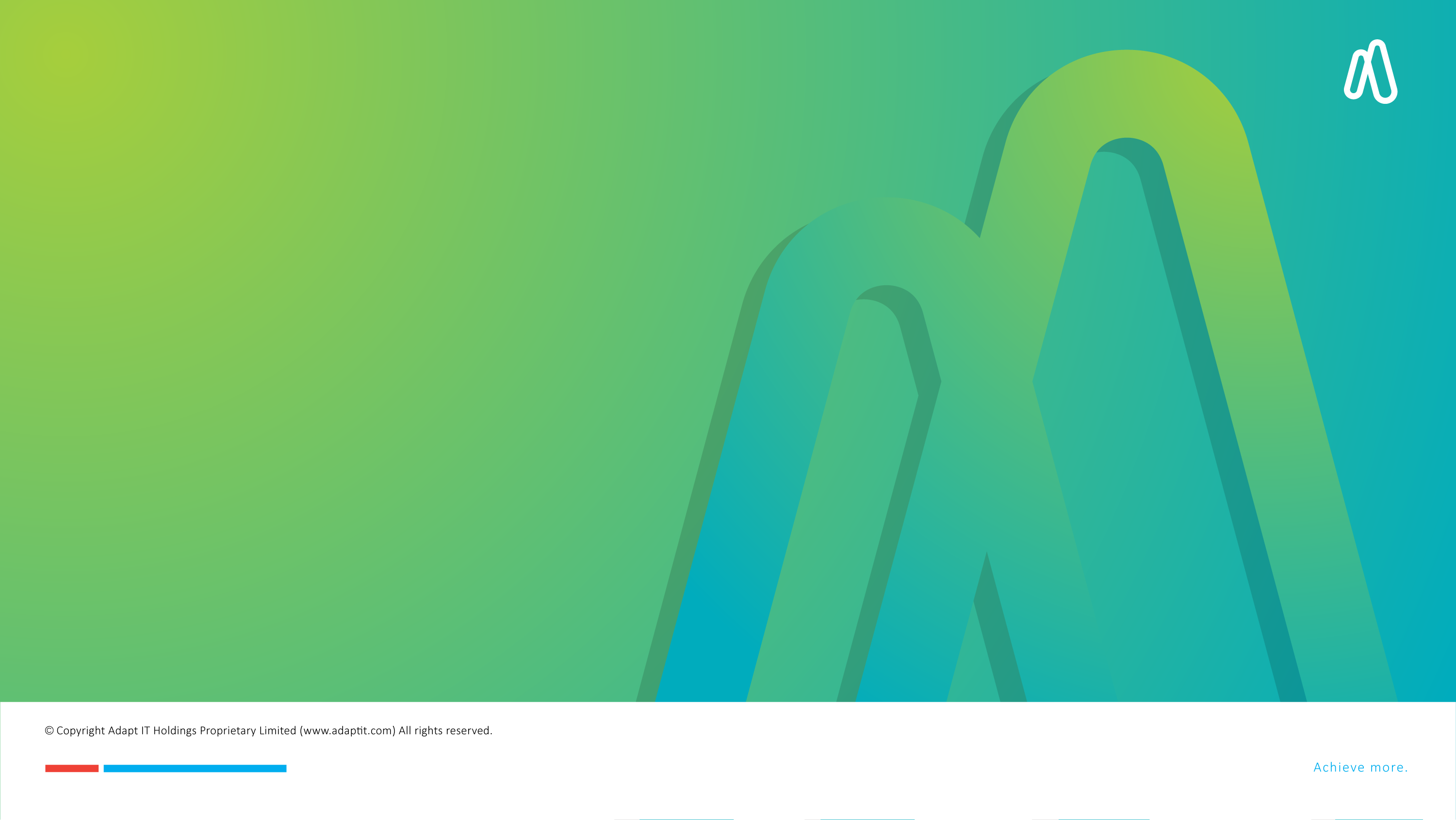 Infinity SIS Roadmap
Infinity SIS Roadmap
Document Storage
Communications - Email
API Orchestration
Infrastructure as code
Policies
Advanced Configs
Authentication
Scheduling
AWS Large File Sync
Branding Control
Defaults
Advanced Auditing
Security
Mobile/Web Capable
Dynamic Scaling
Users & Permissions
3rd Party Integrations
Workflows
Oracle
Postgres
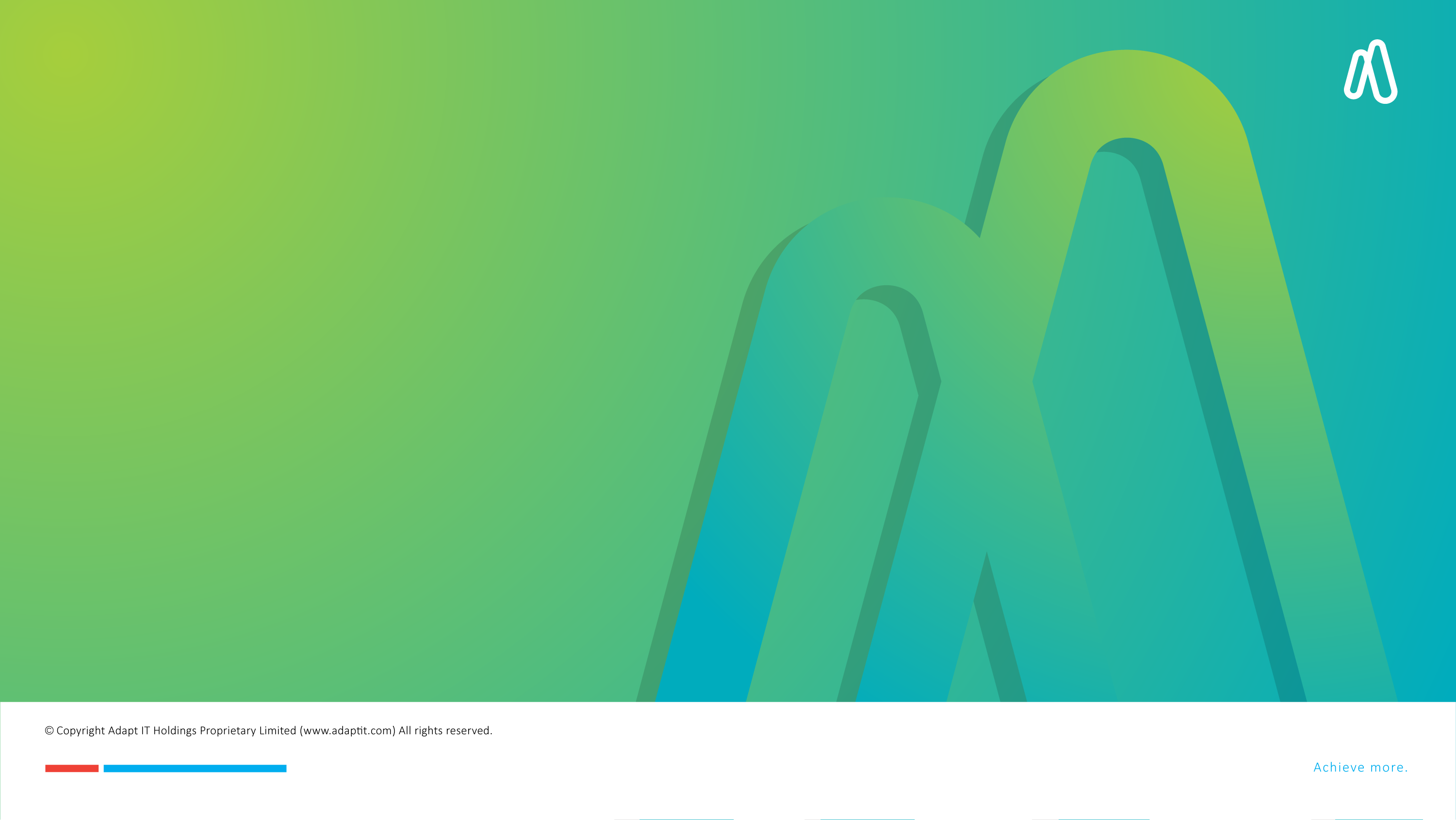 Registrations – Student App
Registrations – Student App
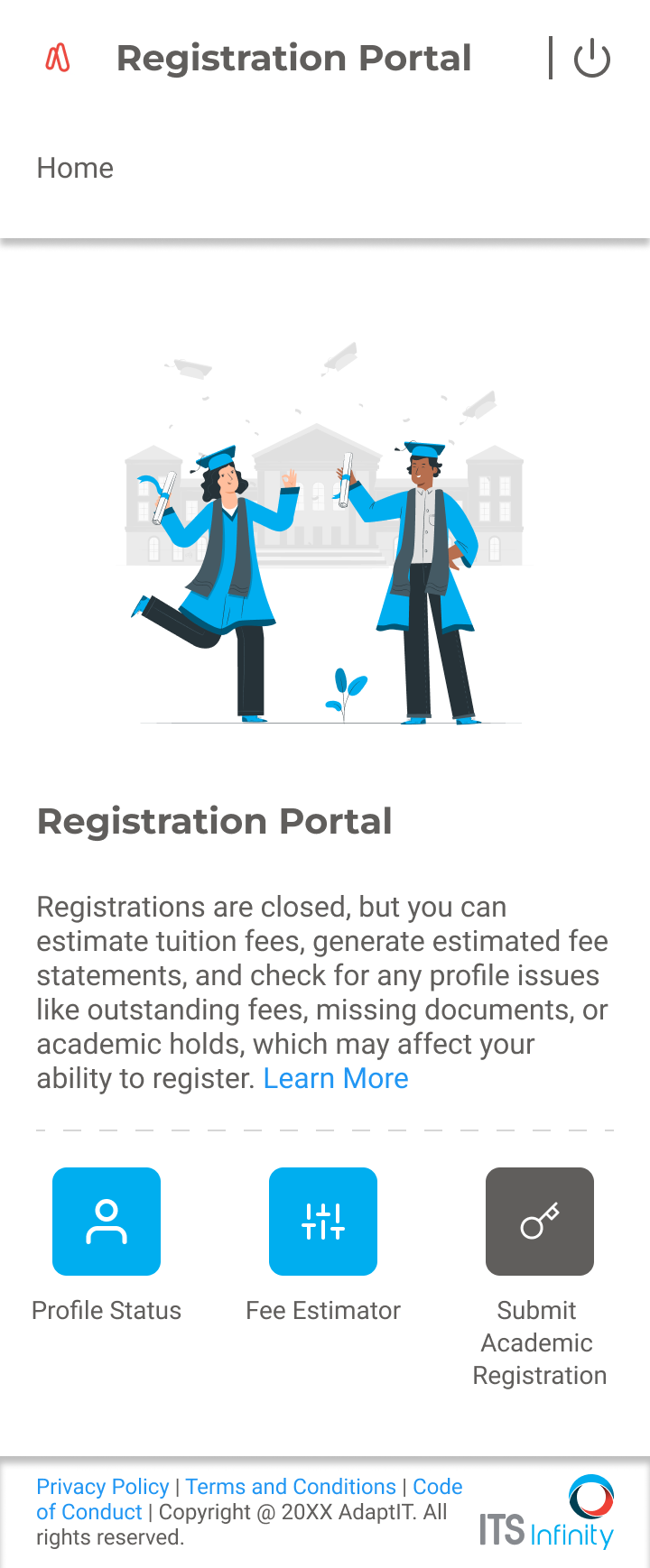 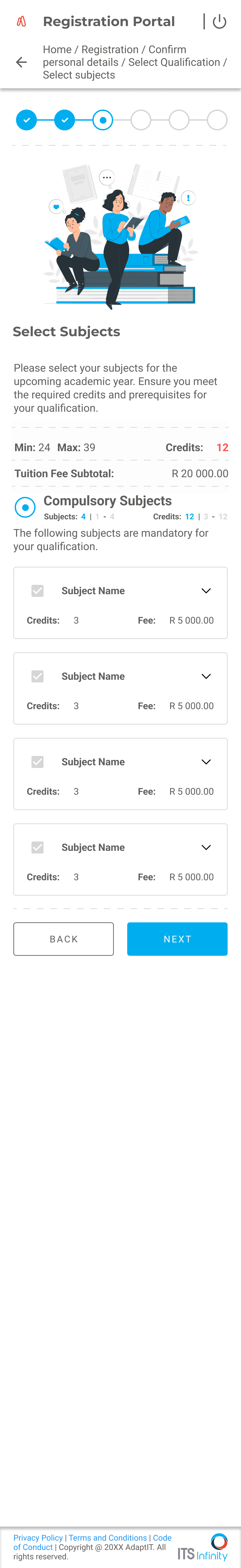 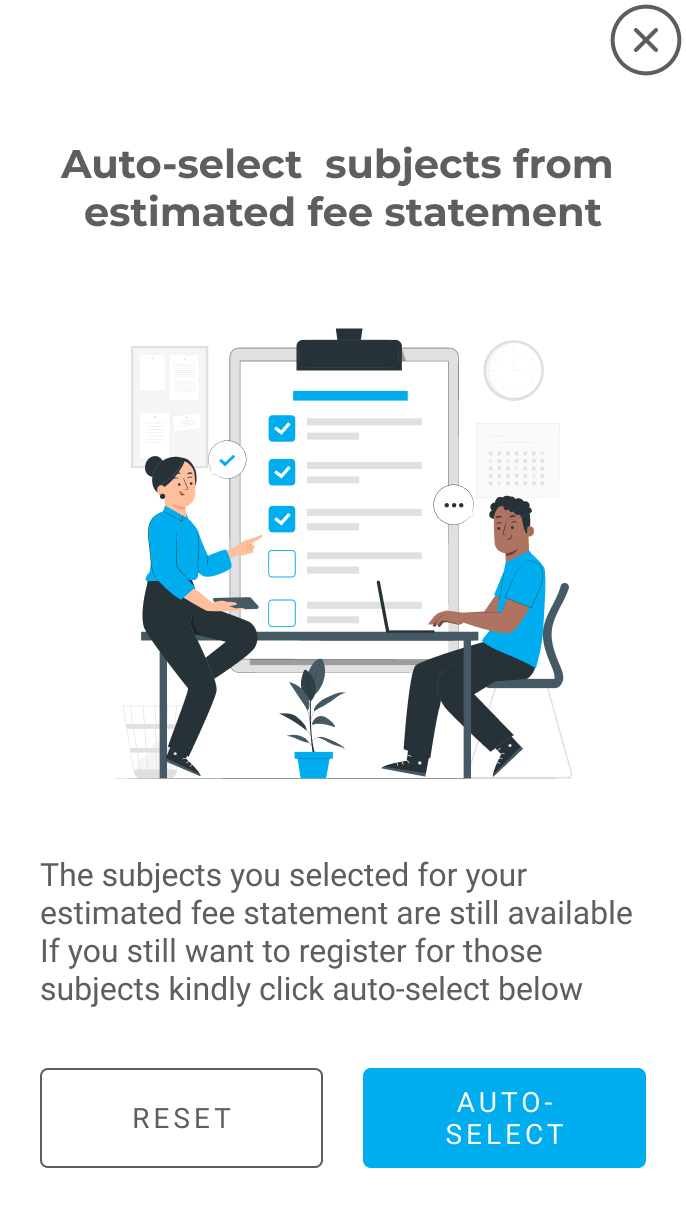 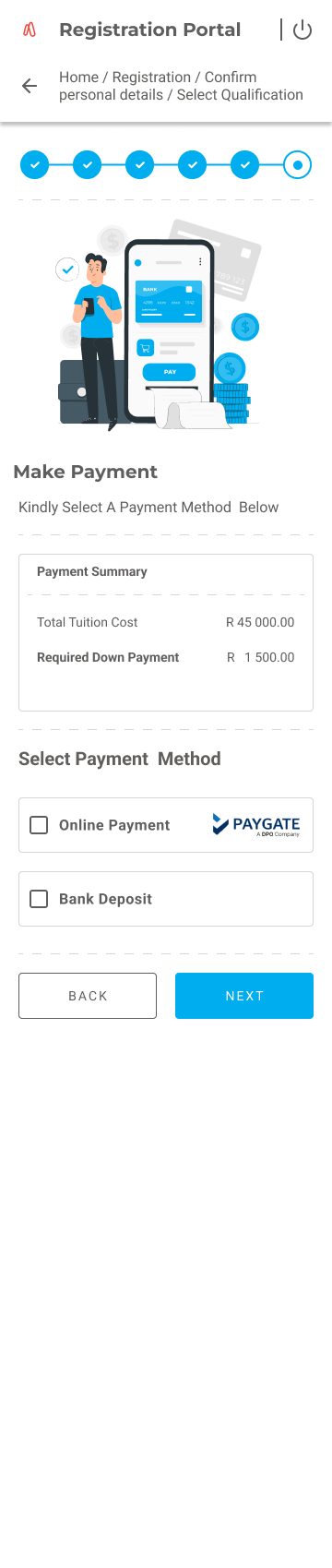 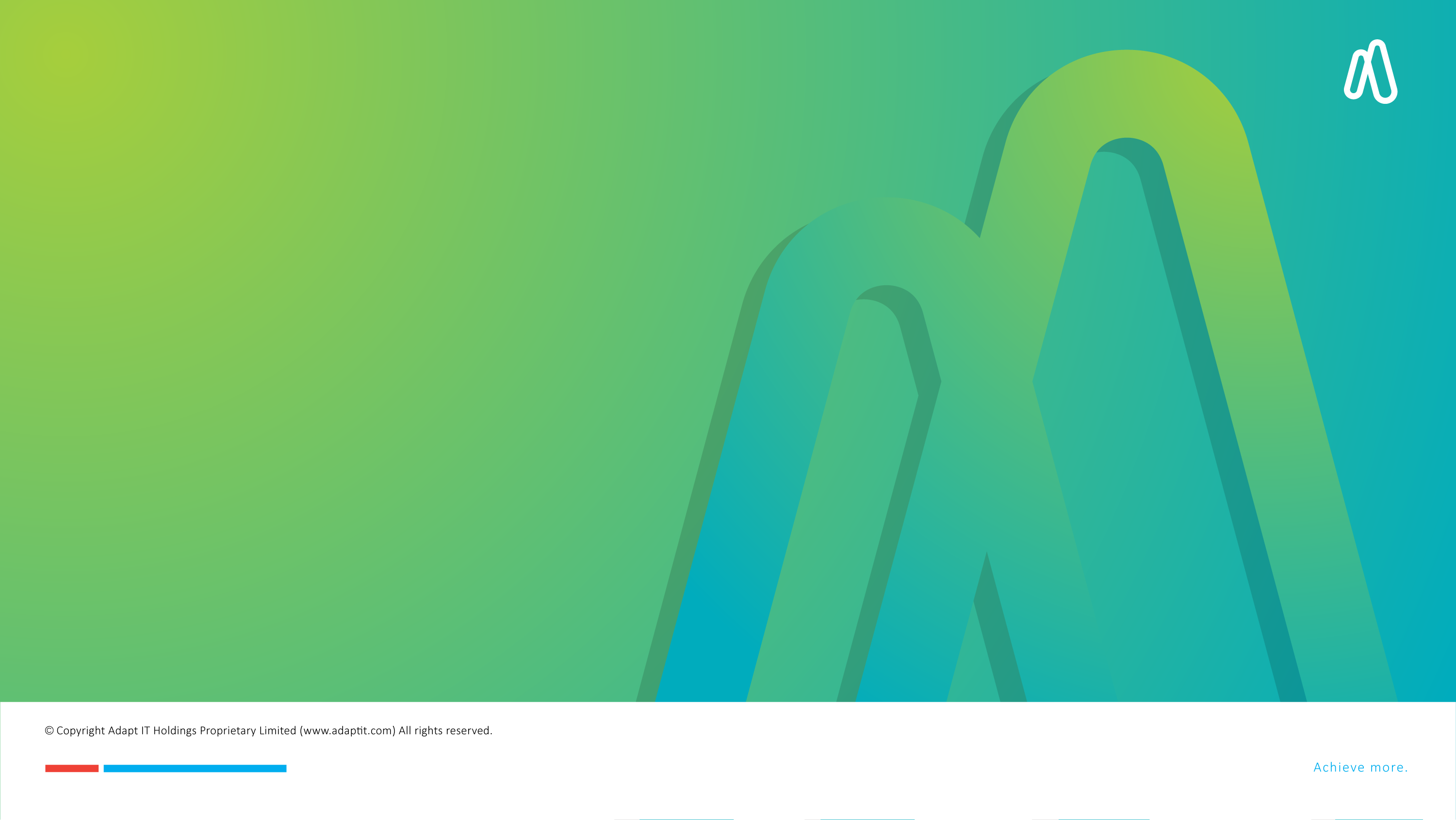 Registrations – Insights
Registrations – Insights
https://www.figma.com/proto/pwTUI4GgZ0n3mevqRaG8Eu/Selections?node-id=300-20051&t=Nyk9yhNbaS8r0Q74-1&scaling=min-zoom&content-scaling=fixed&page-id=282%3A11135
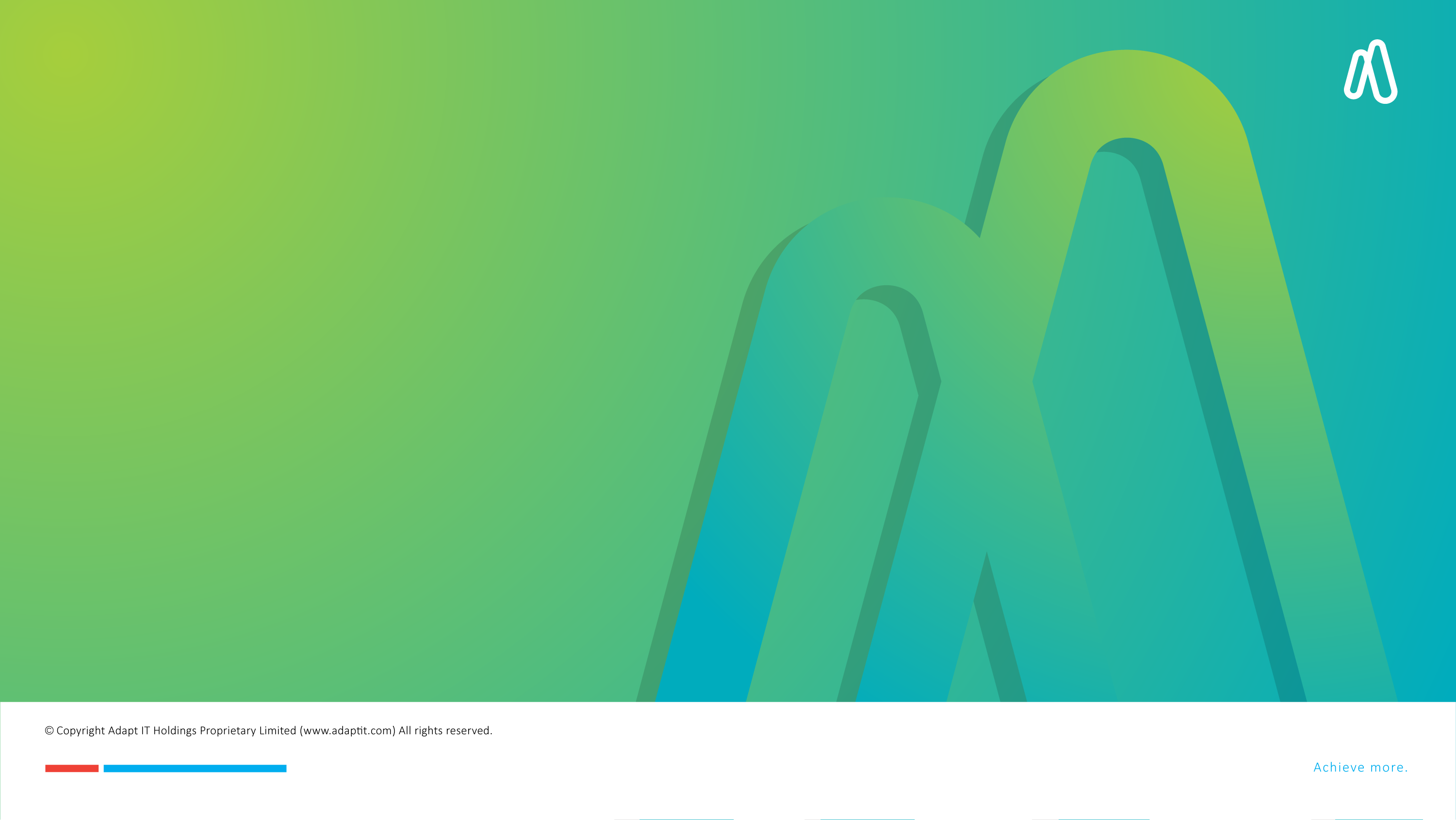 Registrations (Features)
Registrations (Features)
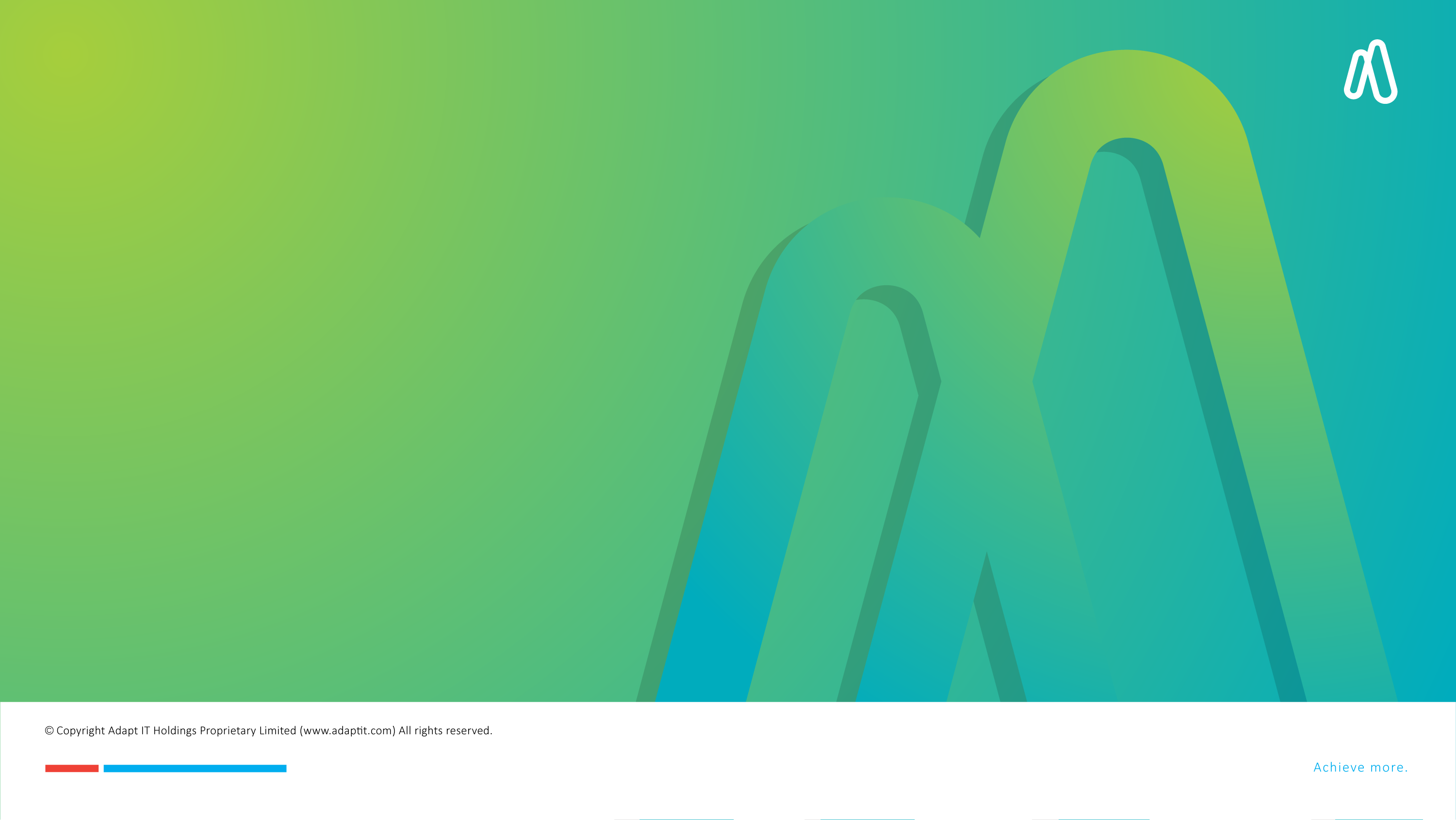 Your Thoughts & Comments?
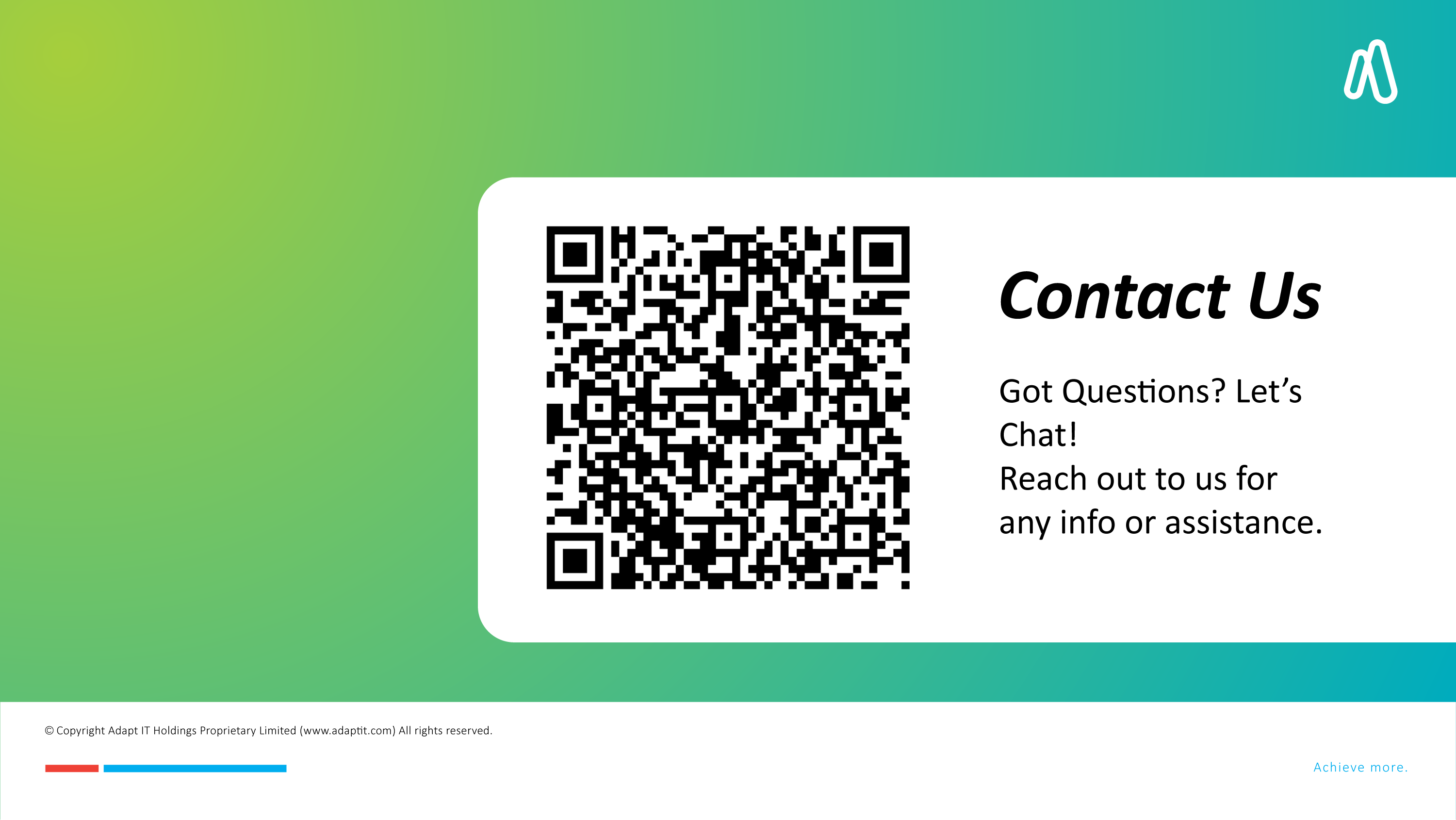 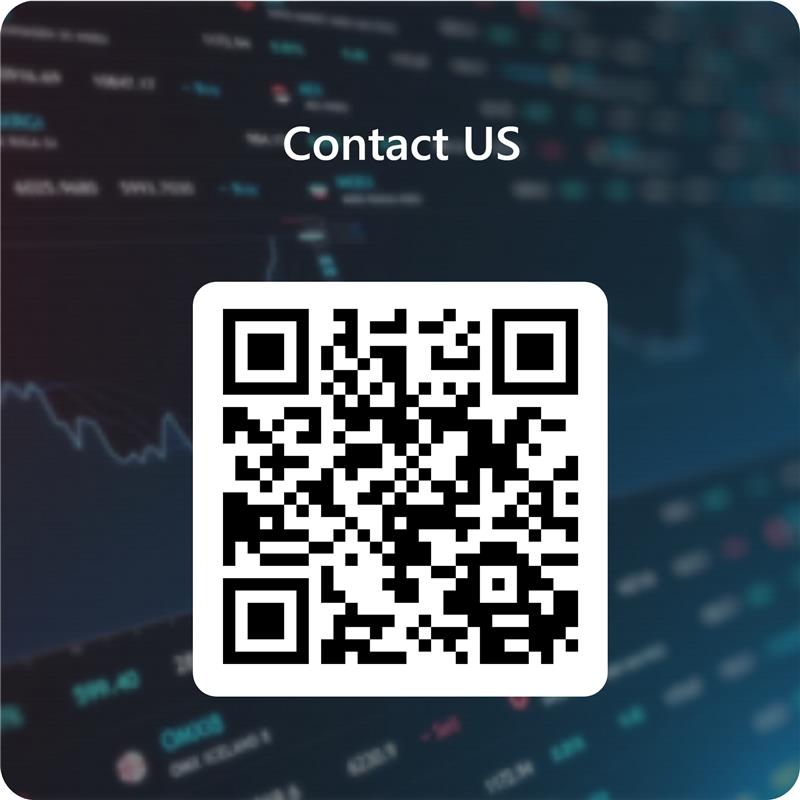